Ministry of Finance of the Republic of Azerbaijan  
The State Treasury Agency
Risk Management:a Review of Business Processes Used in the Azerbaijan Treasury
May 2017
Vienna
Assessment and review of business processes
Public financial management performance assessment (PEFA)   World Bank (SECO) – 2014
Positive assessment of the budget execution forecasting capability, including budgetary accounting, reporting and bookkeeping 
Expanding the scope of TIMS
Integrating TIMS with treasury portal
Integrating TIMS with the Financial Accounting and Reporting System in Budget Institutions (FARABI)  
A PEFA-based action plan approved by the MoF of Azerbaijan  
Improve fiscal forecasting
Improve quality and transparency of budgetary reporting 
Improve business processes used in budget execution
The budget execution assessment process
Documentary review of business processes (initial assessment)
Assessment of the treasury performance in real time, including the performance of the central office and regional branches 
Analysis of TIMS integration with treasury portal 
Analysis of TIMS integration with FARABI, meetings with finance departments of line ministries
ICT configuration of the State Treasury
Budget entities – users of FARABI
PORTAL
TIMS
Vendors’ bank accounts with commercial banks
Other budget entities
A review of existing business processes
 (budget execution)
Stage 1            
Approval of the annual budget
Approval of budget commitment document by the Treasury
Stage 5                    Entering verification document to TİMS
Status of  payment document changed to “paid”
Uploading monthly resources (cost estimates) to TIMS
Examination of budget commitment document by the Treasury
Sending verification document to portal
E-payment to the creditor
Stage 2                 Procurement operations
Sending the budget commitment document
Printing verification document at the organization/entity
Stage 6   
Approval of payment document in TIMS
Stage 3                   Acceptance of goods and services
Uploading budget commitment document to portal
Approval of verification document at the organization/entity
Approval of verification document by the Treasury
Stage 4                Generating budget commitment document
Approval of budget commitment document
Uploading verification document to portal
Examination of verification document by the Treasury
Budget execution: best practice
Request Stage -        
        Bidding expected
Stage 1    
Approval of annual budget and expenditure powers
Stage 2          Procurement decision – initial commitments
Control over resources/ Budget commitment 
Resources accumulation for other purposes
Stage 3  
Procurement request (legal commitment)
Stage 4  
Goods and services provided
Due invoices
Commitment approval 
{financial commitment)
Stage 5          Acceptance of true invoice
Stage 6      Justification of due date for expected payments in  the accounting system
Approval of payment with actual resources and accumulations as of due date
Payment by due date
Budget debts,     
   overdue payments
Recommendations based on 
business processes assessment
Recommendations based on 
business processes assessment
Business processes employed by the Treasury of Azerbaijan vs. advanced practice
Treasury payments
Recommendations based on payments review
1.  Employ the “green corridor” approach
2.  Eliminate two-stage checks re. payment of salaries and pension benefits
3.  Use different control levels re. established payment limits
4.  Random checks re. low-value payments
5.  A system to analyze high-risk payments (e,g. significant deviation from previous years or periods)
6.  30 days to honor accounts payable (immediate payment to be made only for goods and services with discount)
Recommended ICT structure for PFM
Budget organizations/entities
Vendors
PFM Central Portal
TIMS
Procurement 
system
Budget 
preparation 
system
FARABI
Banking system
Questions
Answers
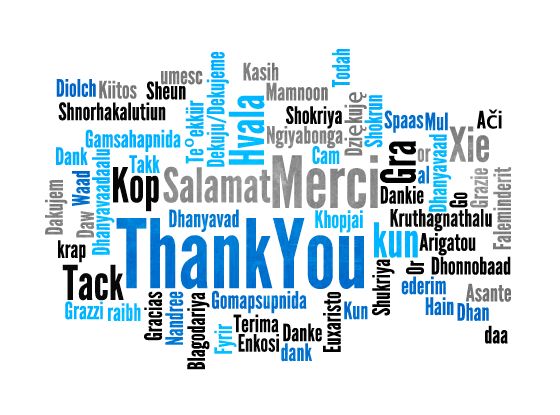